PHÒNG GD&ĐT THÀNH PHỐ THUẬN AN
TRƯỜNG TIỂU HỌC BÌNH NHÂM
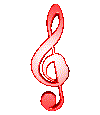 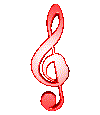 MÔN ÂM NHẠC LỚP 1
Giáo viên:  Đào Thị Thu Hường
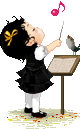 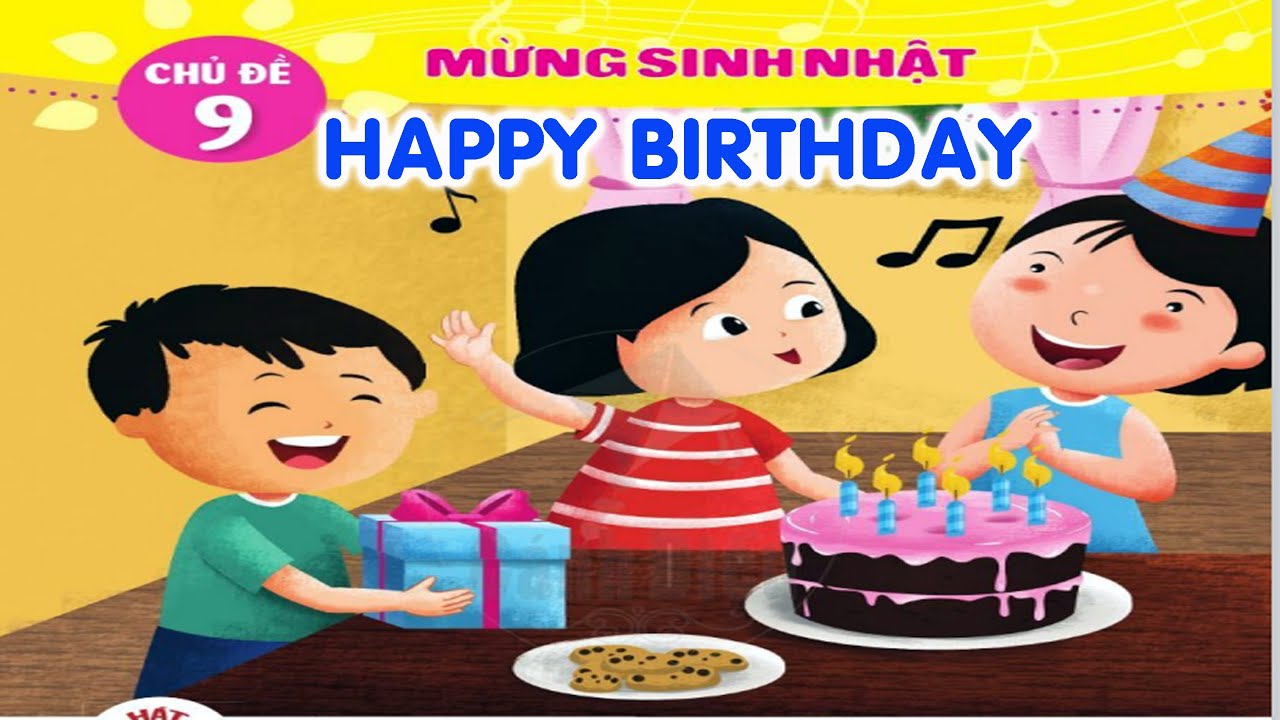 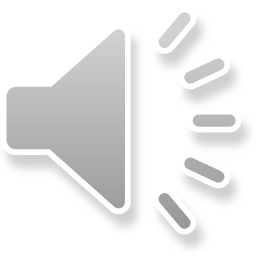 Câu hỏi kiểm tra
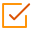 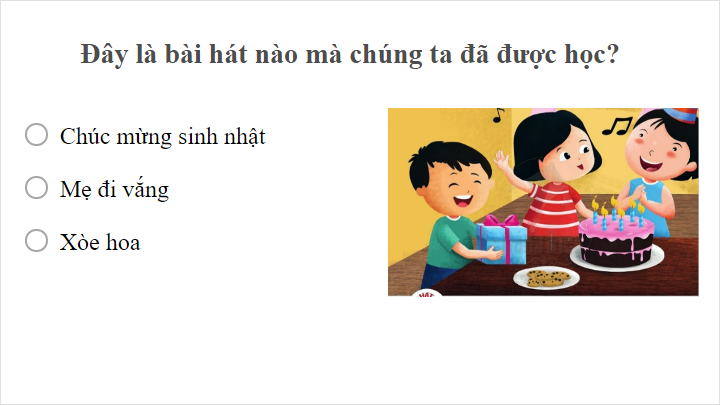 Thứ hai ngày 18 tháng 04 năm 2022
Âm nhạc
Hát: Thật là hay.
Nghe nhạc: Chú voi con đi bộ.
*Nội dung 1:
Hát: Thật là hay.
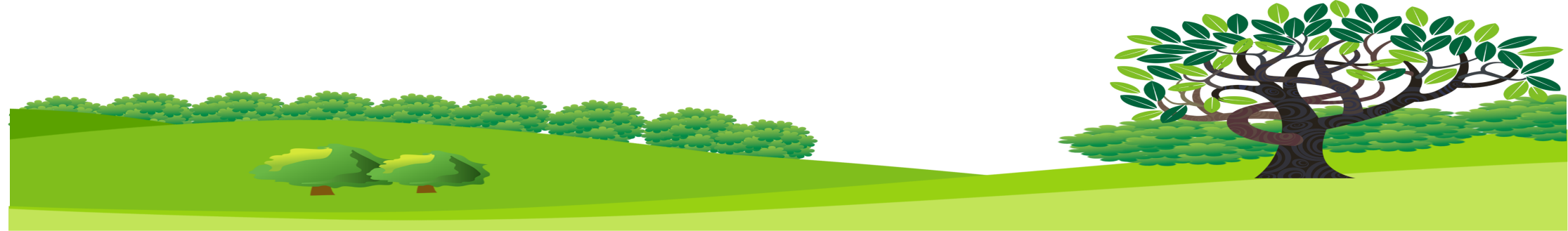 Thứ hai ngày 18 tháng 04 năm 2022
Âm nhạc
Hát: Thật là hay.
Nghe nhạc: Chú voi con đi bộ.
* Đôi nét về nhạc sĩ Hoàng Lân:
Nhạc sĩ Hoàng Lân sinh 1942, quê Hà Nội . Ông sáng tác rất nhiều các bài hát về thiếu nhi và được các em rất yêu thích như: Cháu vẫn nhớ trường mầm non, Bác Hồ - Người cho em tất cả, vui bước trên đường xa, từ rừng xanh cháu về thăm lăng Bác, thật là hay,…
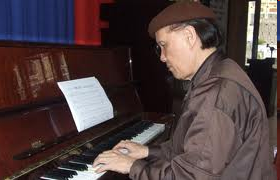 Thứ hai ngày 18 tháng 04 năm 2022
Âm nhạc
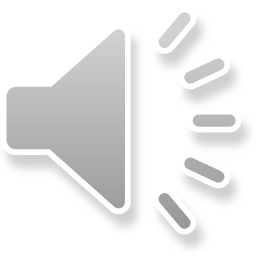 Hát: Thật là hay.
Nghe nhạc: Chú voi con đi bộ.
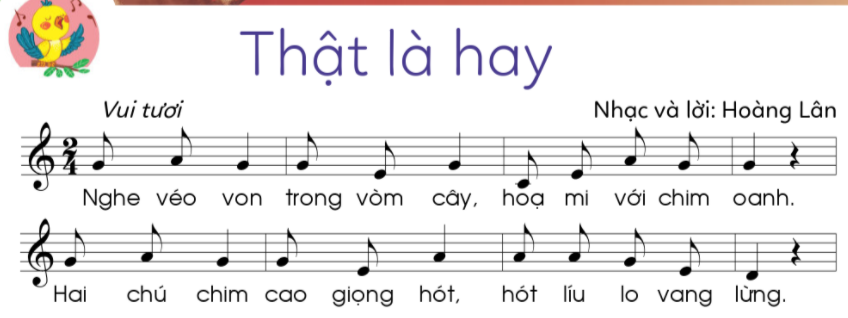 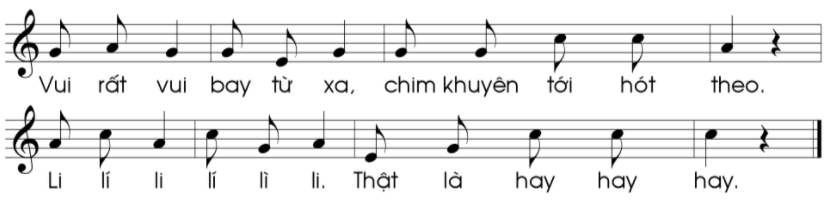 Thứ hai ngày 18 tháng 04 năm 2022

Âm nhạc
Hát: Thật là hay.
Nghe nhạc: Chú voi con đi bộ.
* Đọc lời ca:
    Câu 1: Nghe véo von trong vòm cây, hoạ mi với chim oanh.
   Câu 2: Hai chú chim cao giọng hót, hót líu lo vang lừng.  
   Câu 3: Vui rất vui bay từ xa, chim khuyên tới hót theo. 
   Câu 4: Li lí li lí lì li, thật là hay hay hay.
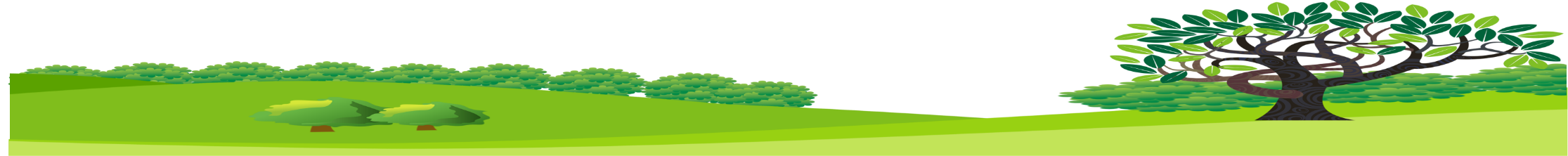 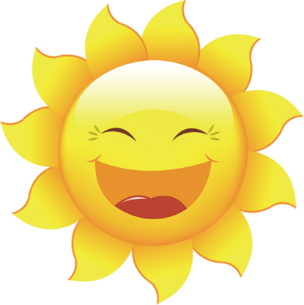 Thứ hai ngày 18 tháng 04 năm 2022

Âm nhạc
Hát: Thật là hay.
Nghe nhạc: Chú voi con đi bộ.
Câu hát 1
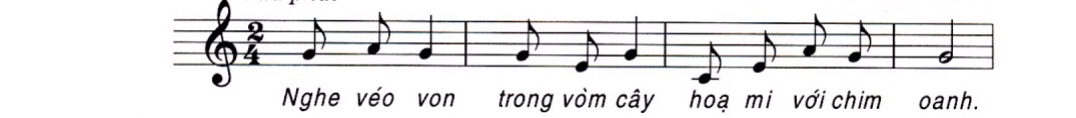 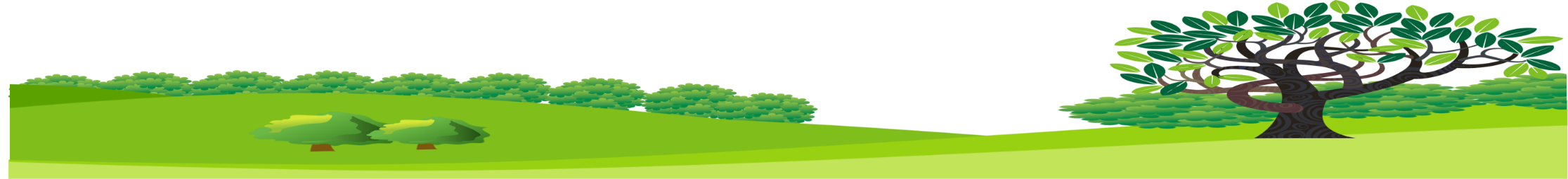 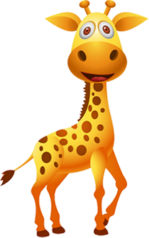 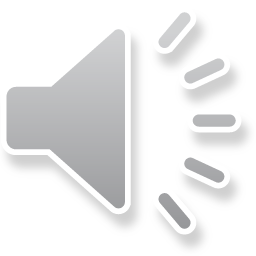 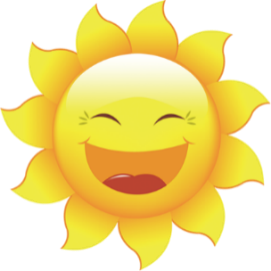 Thứ hai ngày 18 tháng 04 năm 2022

Âm nhạc
Hát: Thật là hay.
Nghe nhạc: Chú voi con đi bộ.
Câu hát 2
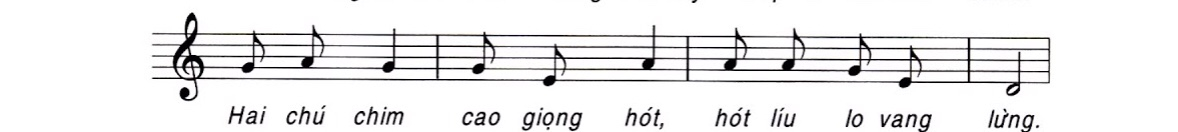 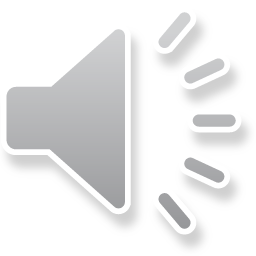 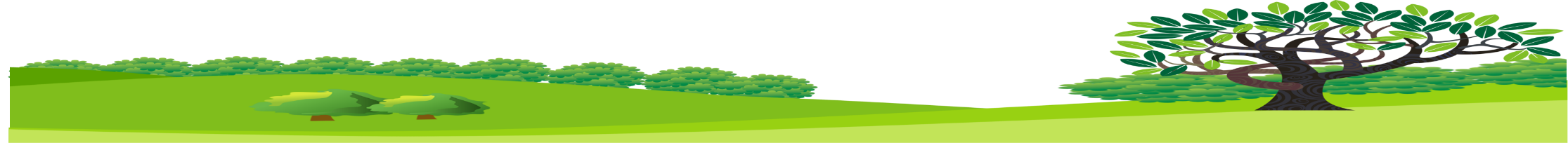 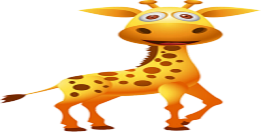 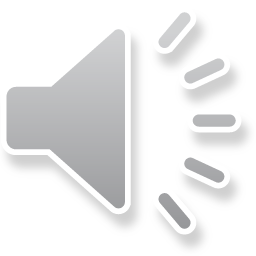 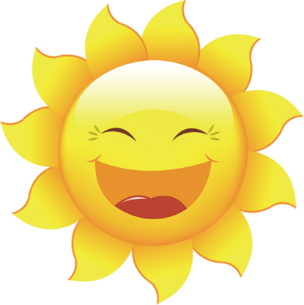 Thứ hai ngày 18 tháng 04 năm 2022

Âm nhạc
Hát: Thật là hay.
Nghe nhạc: Chú voi con đi bộ.
Câu hát 1+2
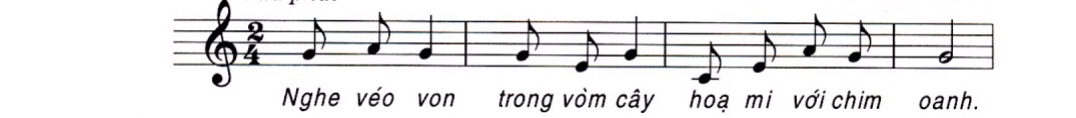 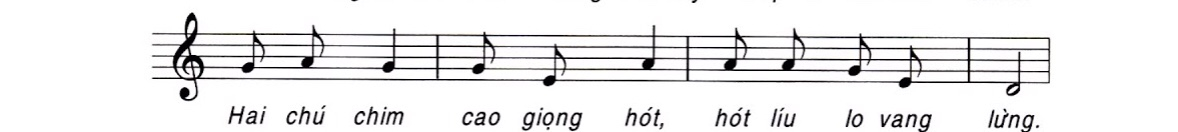 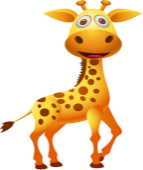 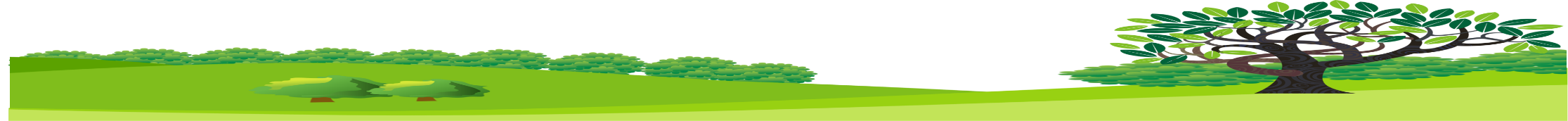 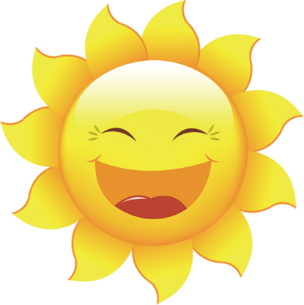 Thứ hai ngày 18 tháng 04 năm 2022

Âm nhạc
Hát: Thật là hay.
Nghe nhạc: Chú voi con đi bộ.
Câu hát 3
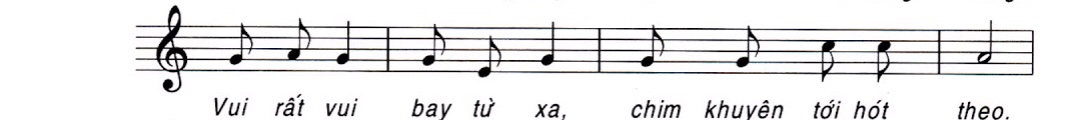 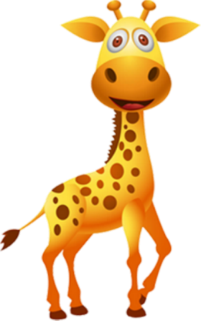 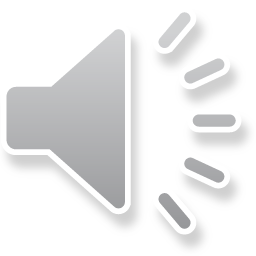 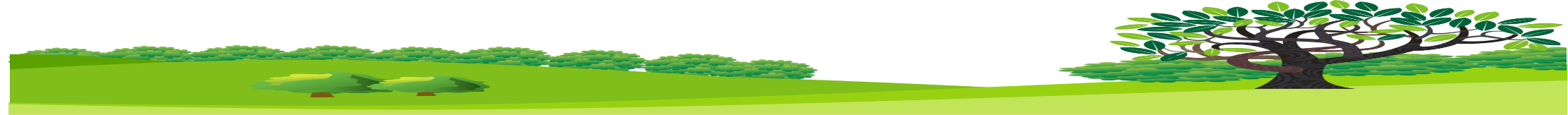 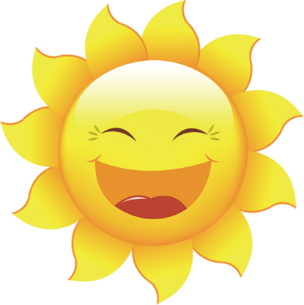 Thứ hai ngày 18 tháng 04 năm 2022

Âm nhạc
Hát: Thật là hay.
Nghe nhạc: Chú voi con đi bộ.
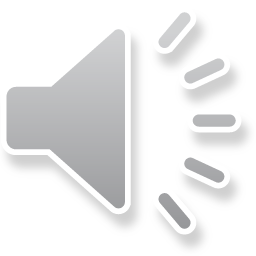 Câu hát 4
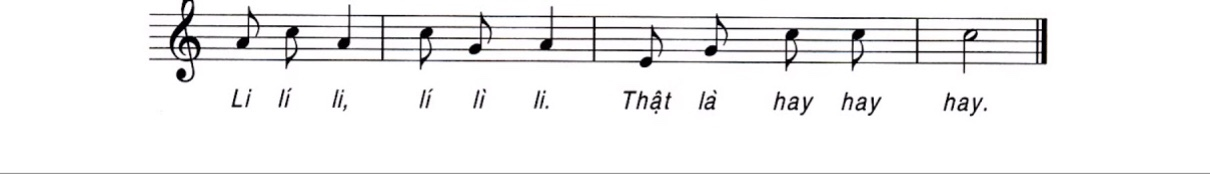 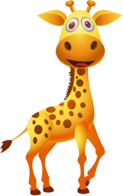 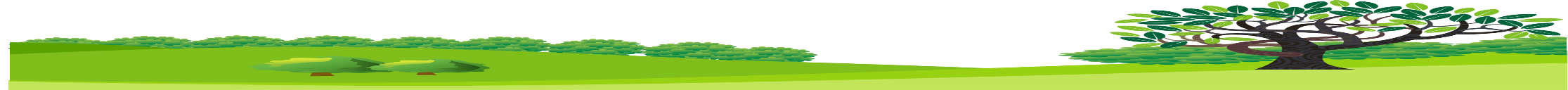 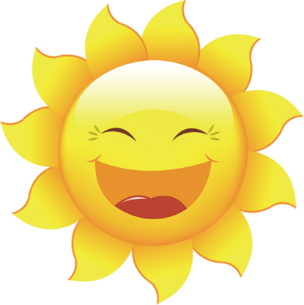 Thứ hai ngày 18 tháng 04 năm 2022

Âm nhạc
Hát: Thật là hay.
Nghe nhạc: Chú voi con đi bộ.
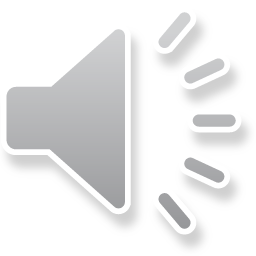 Câu hát 3+4
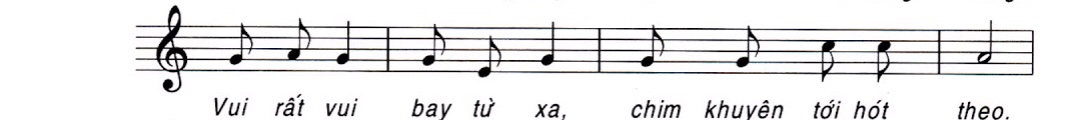 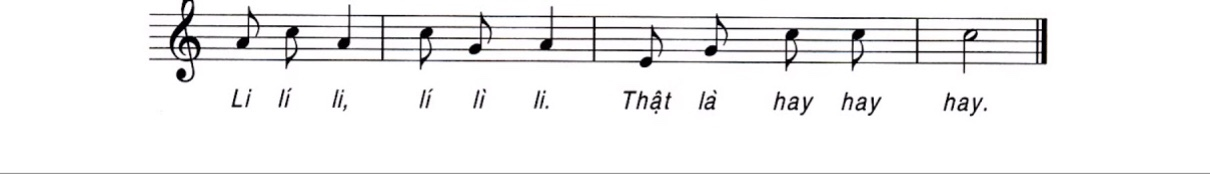 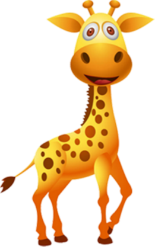 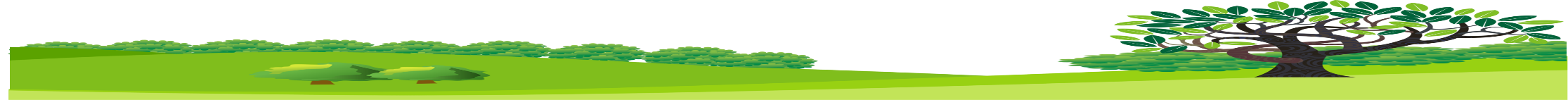 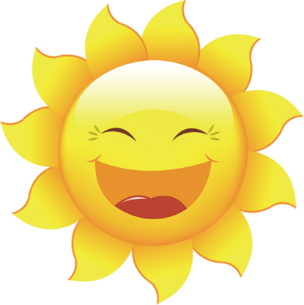 Thứ hai ngày 18 tháng 04 năm 2022

Âm nhạc
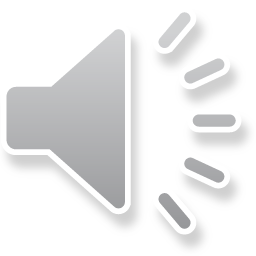 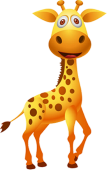 Hát: Thật là hay.
Nghe nhạc: Chú voi con đi bộ.
Hát nối cả bài
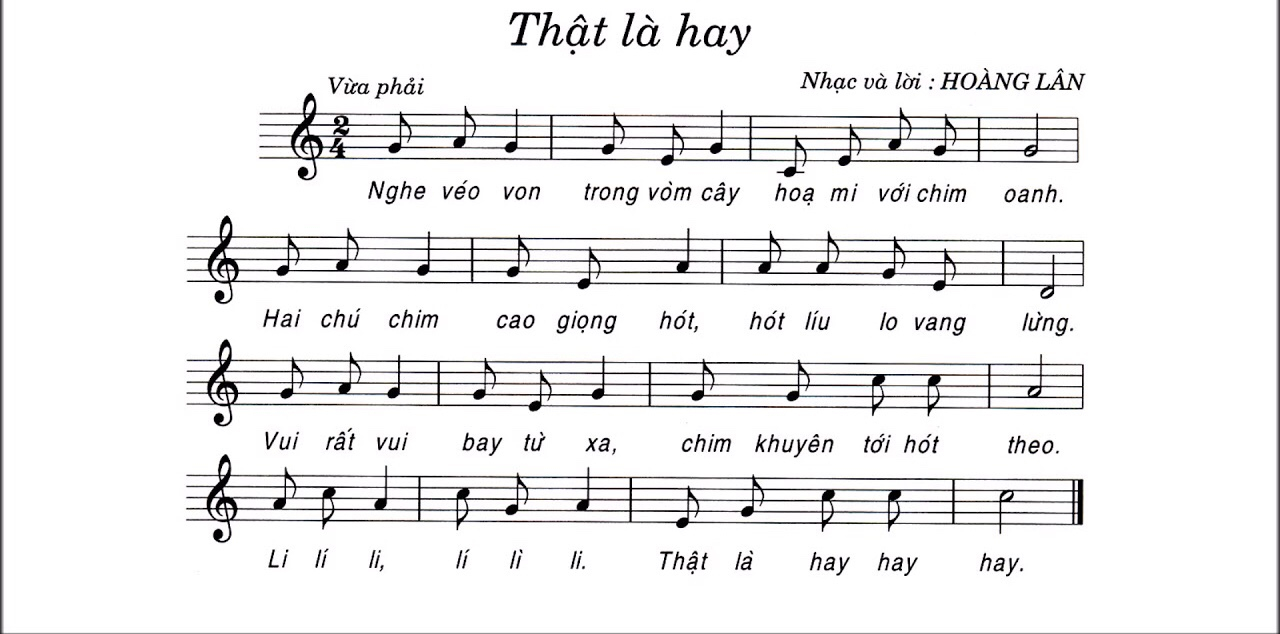 Thứ hai ngày 18 tháng 04 năm 2022

Âm nhạc
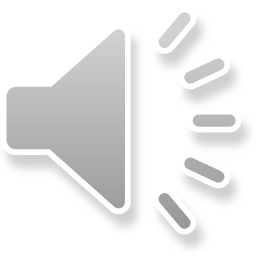 Hát: Thật là hay.
Nghe nhạc: Chú voi con đi bộ.
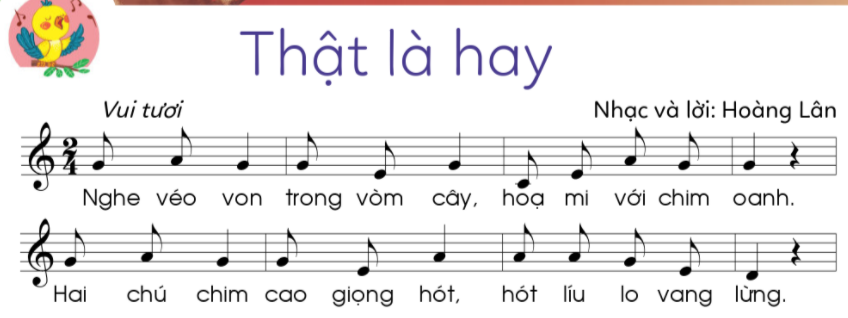 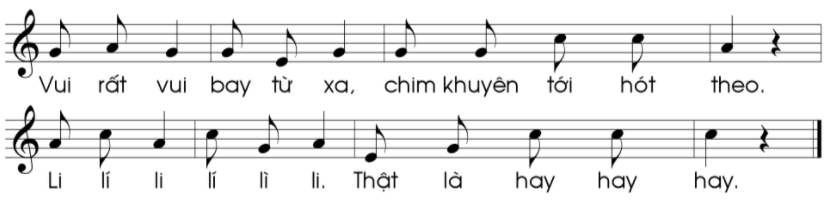 Thứ hai ngày 18 tháng 04 năm 2022

Âm nhạc
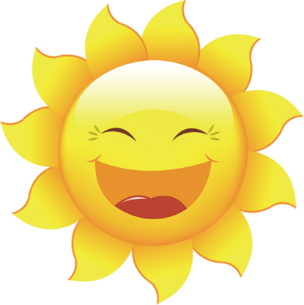 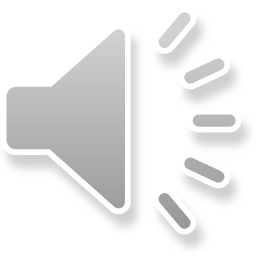 Hát: Thật là hay.
Nghe nhạc: Chú voi con đi bộ.
Nghe véo von trong vòm cây, hoạ mi với chim oanh.
Hai chú chim  cao giọng hót,  hót  líu  lo  vang lừng.
Vui   rất   vui   bay  từ  xa,     chim khuyên tới hót theo.
  Li      lí      li     lí     lì    li,    thật   là   hay   hay  hay.
* Hát kết hợp vỗ tay theo nhịp:
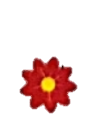 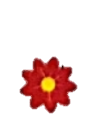 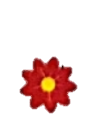 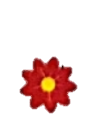 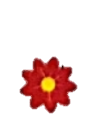 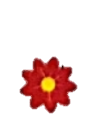 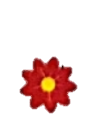 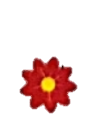 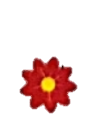 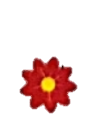 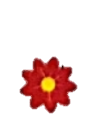 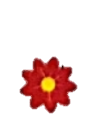 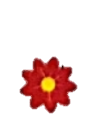 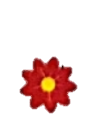 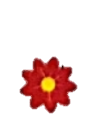 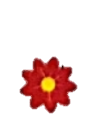 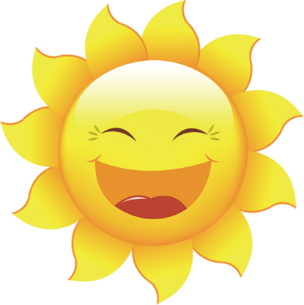 Thứ hai ngày 18 tháng 04 năm 2022

Âm nhạc
Hát: Thật là hay.
Nghe nhạc: Chú voi con đi bộ.
*Nội dung 2:
Nghe nhạc: Chú voi con đi bộ.
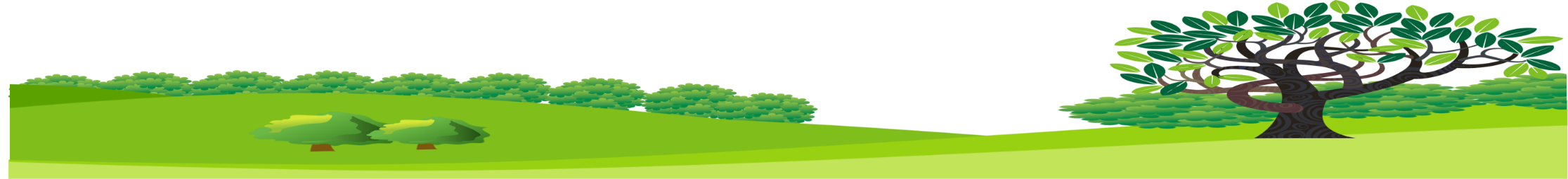 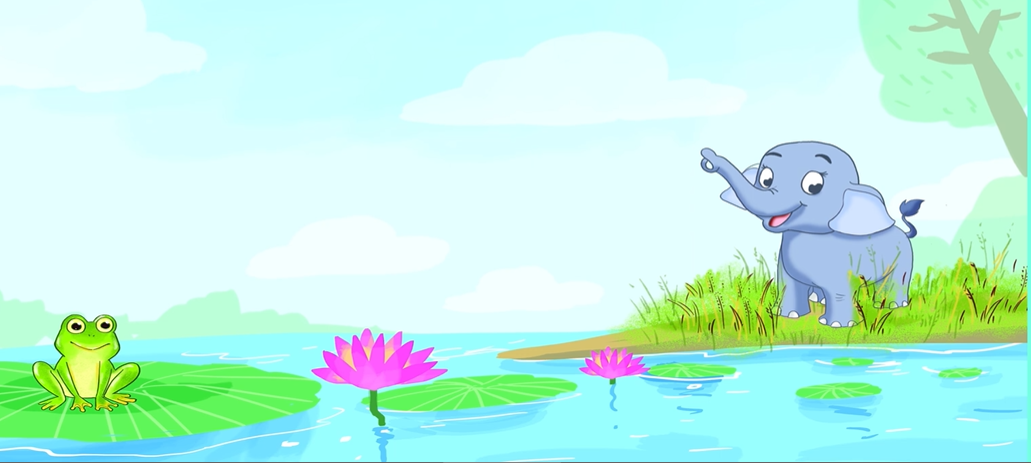 Chú voi con đi bộ
Hen-ry Man-xi-ni
(Henry Mancini)
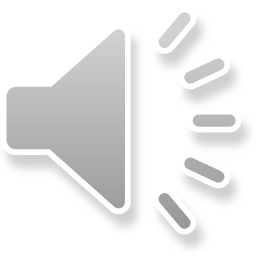 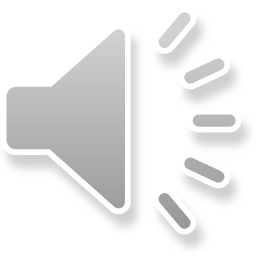 Thứ hai ngày 18 tháng 04 năm 2022

Âm nhạc
Câu hỏi kiểm tra
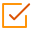 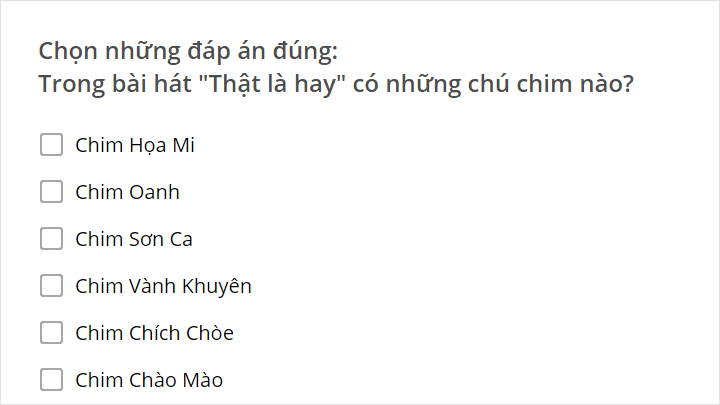 Hát: Thật là hay.
Nghe nhạc: Chú voi con đi bộ.
* Củng cố, dặn dò:
Trong bài hát “Thật là hay” có những chú chim nào?
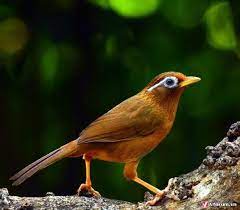 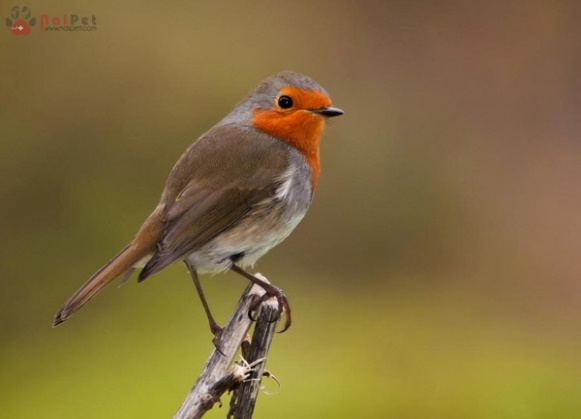 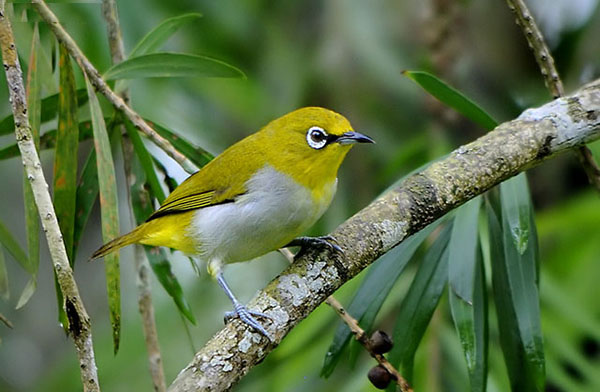 Chim Oanh
Chim Họa Mi
Chim Khuyên
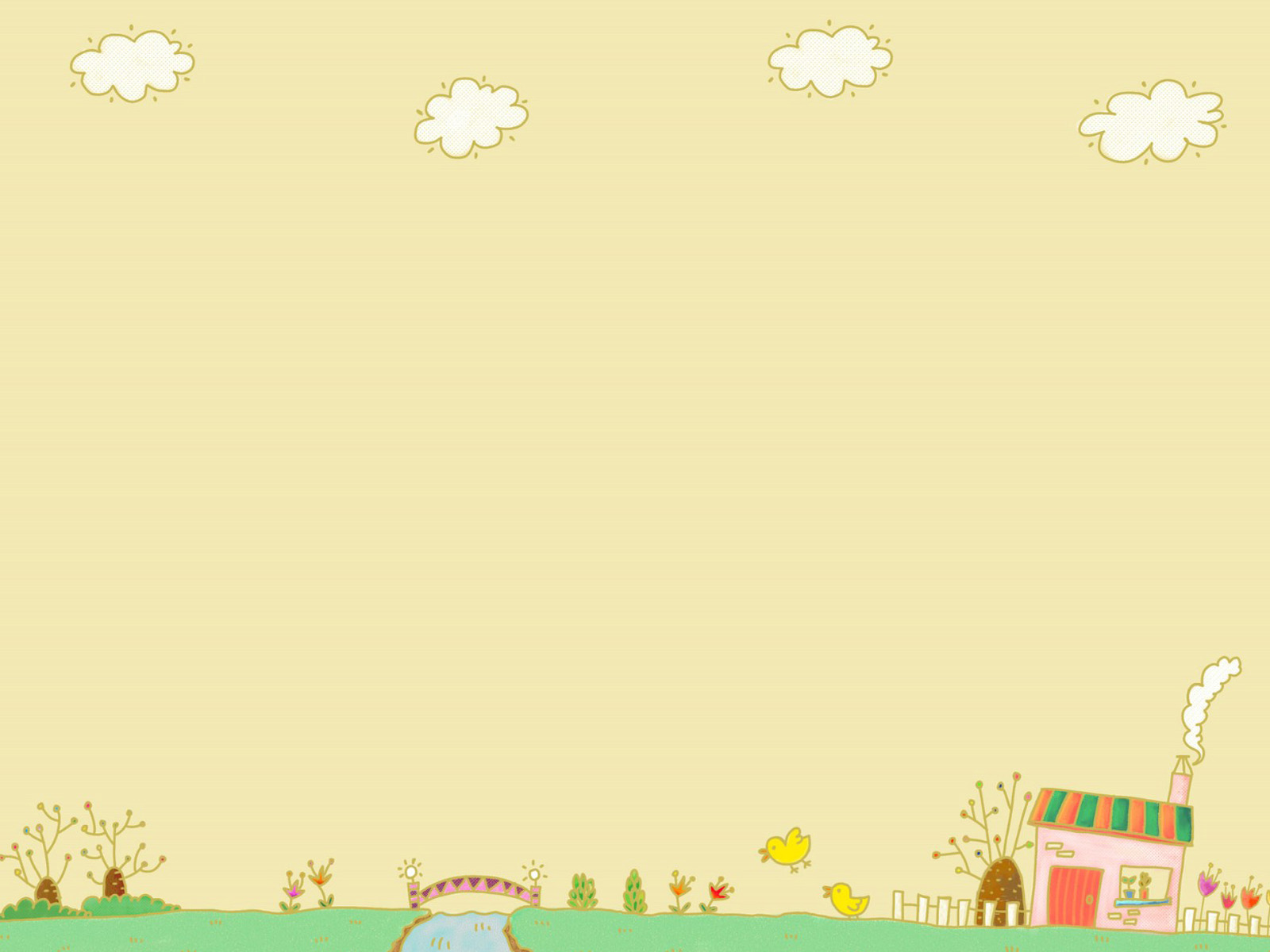 CHÂN THÀNH CÁM ƠN SỰ THEO DÕI CỦA QUÝ THẦY CÔ
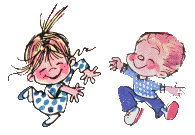 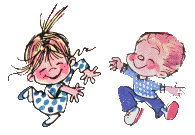